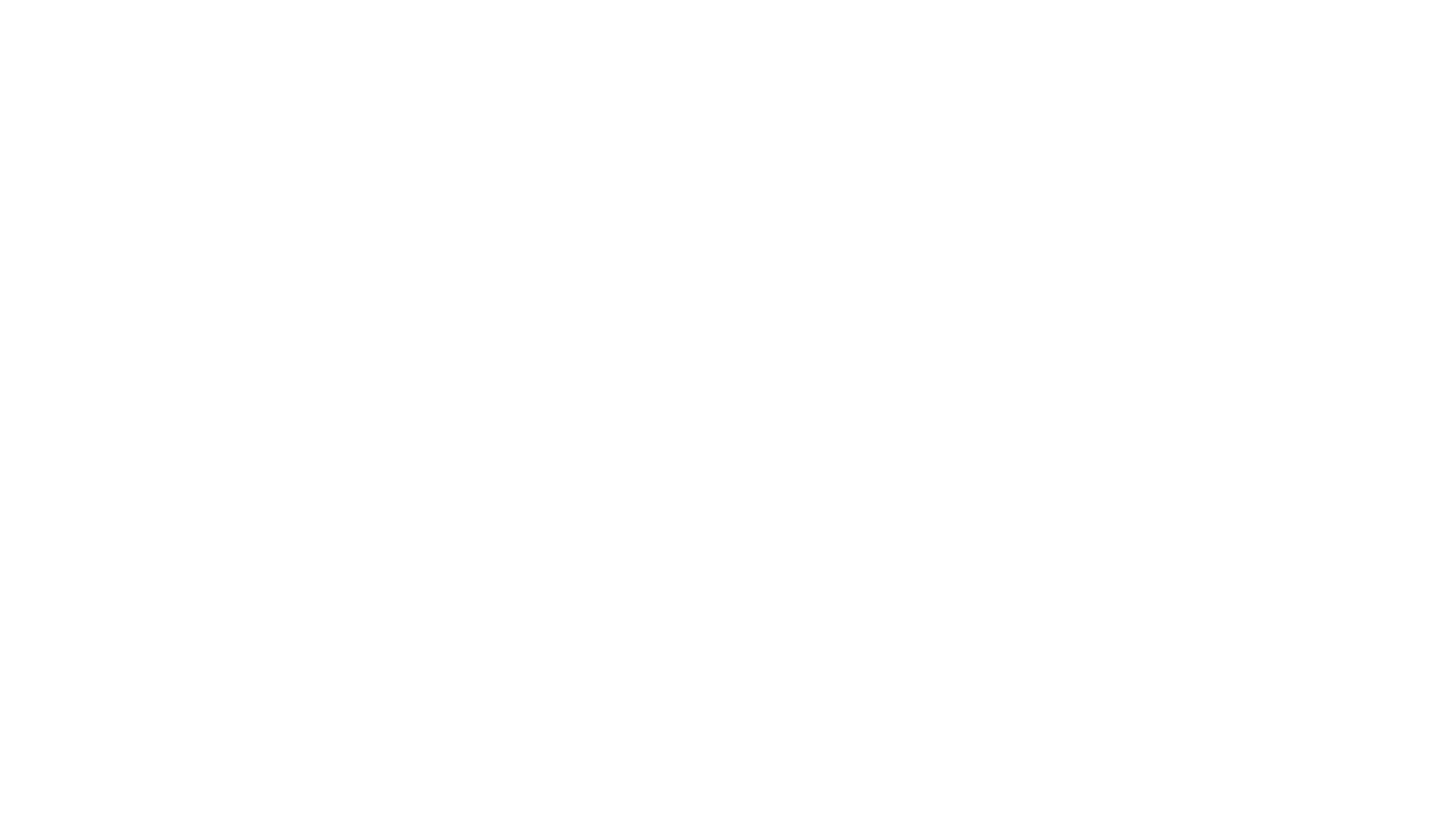 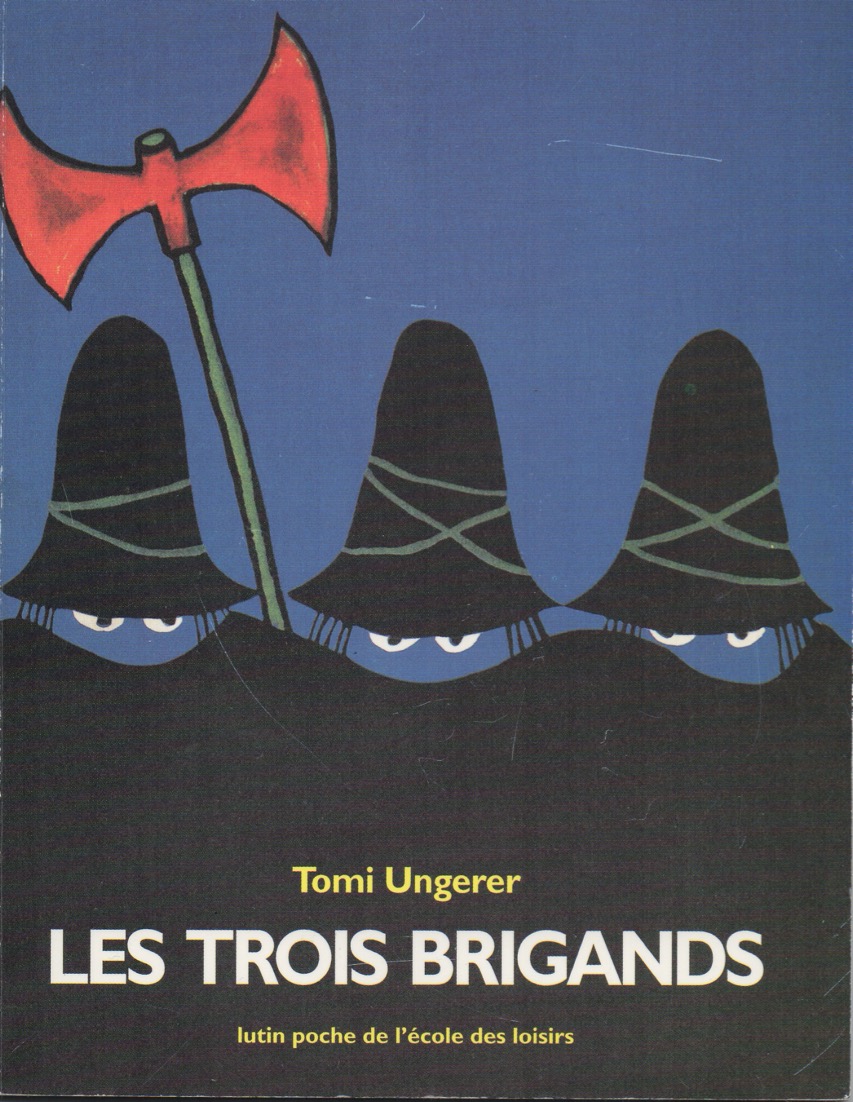 PARTIE 2
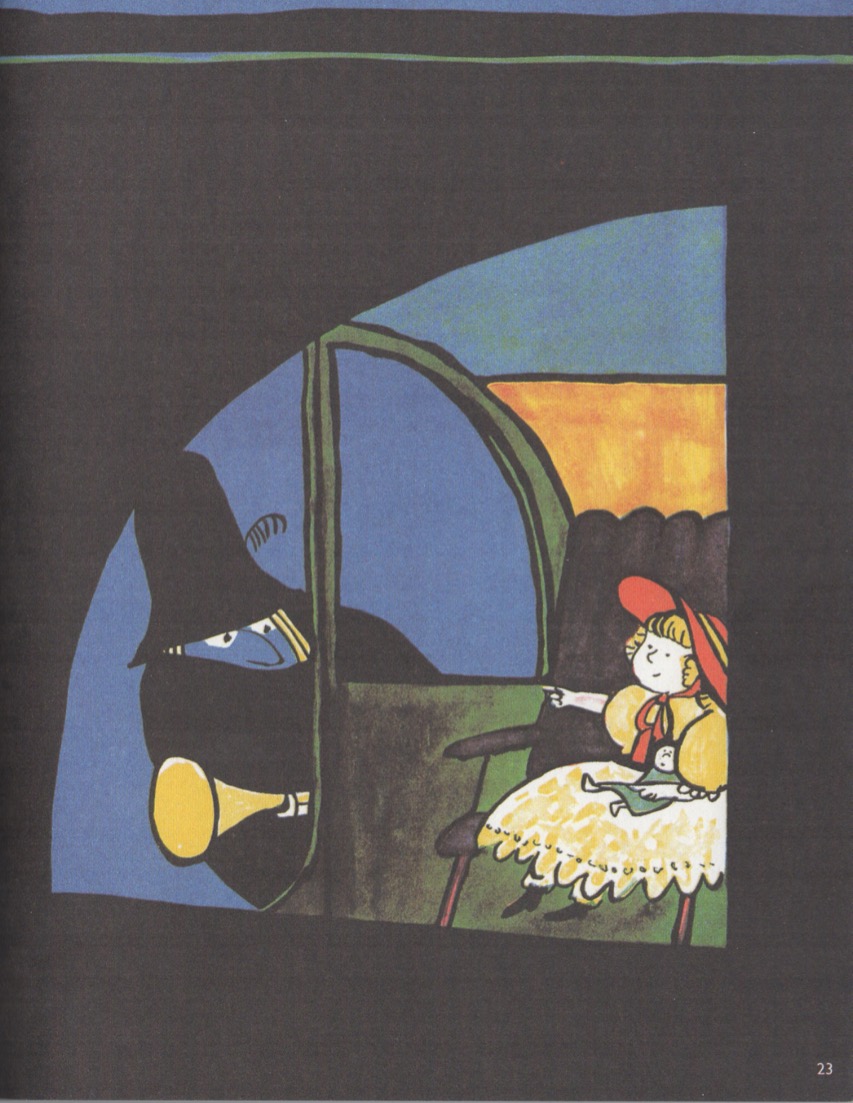 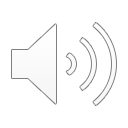 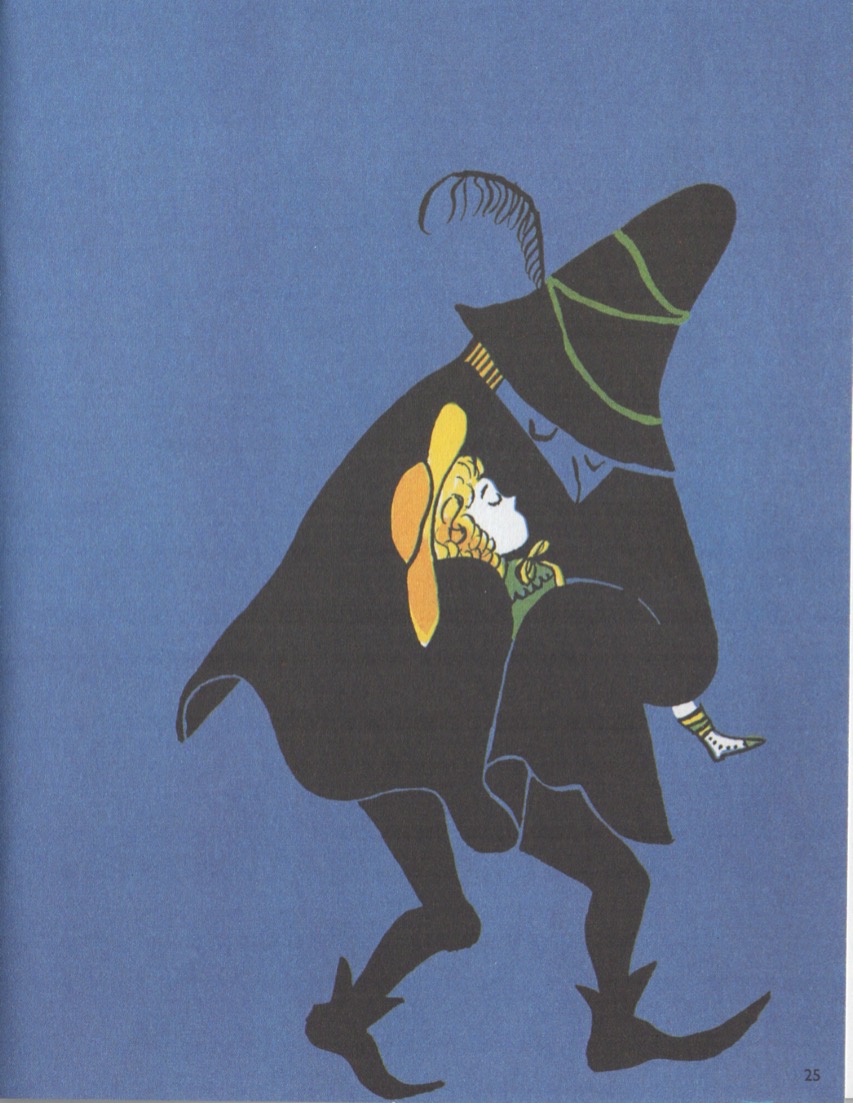 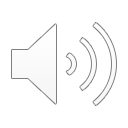 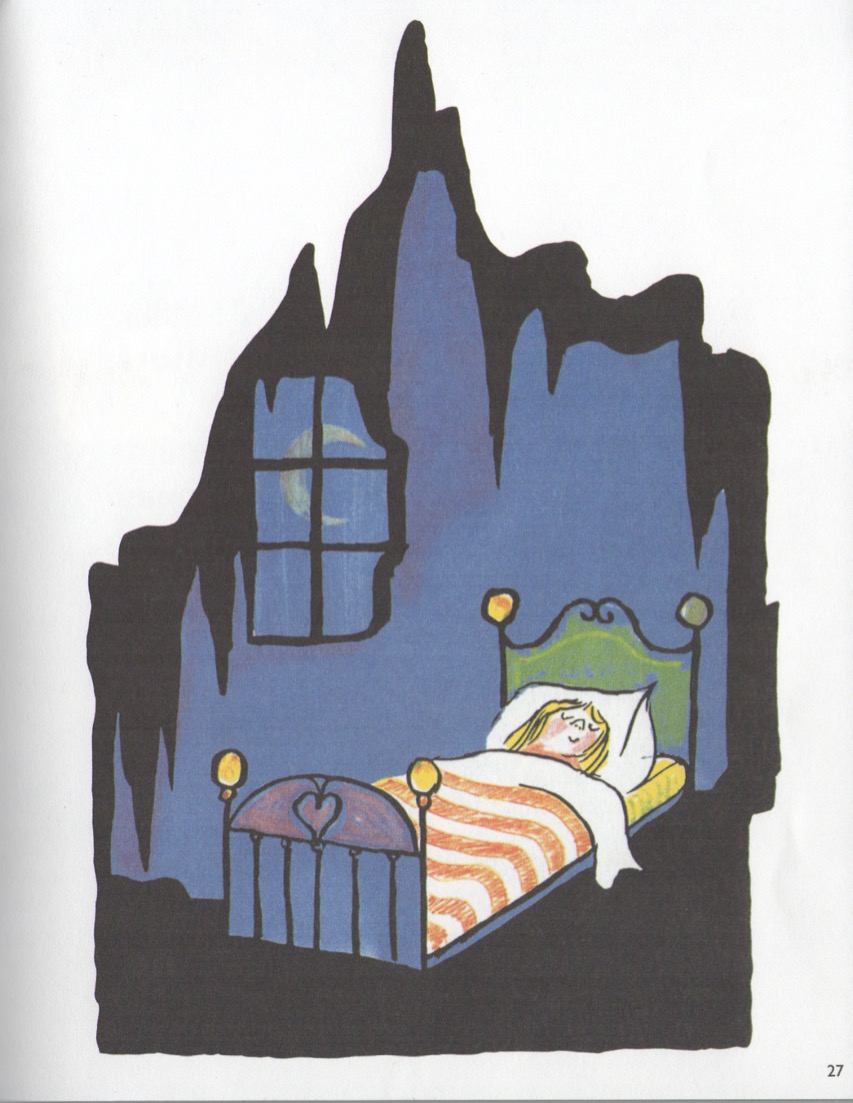 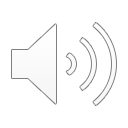